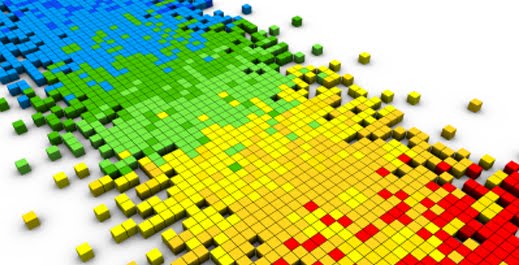 Cálculo Numérico
Prof. Guilherme Amorim
26/11/2013
Aula 11 – Sistemas de Equações Lineares / Parte 4 
Convergência e Sistemas mal-condicionados
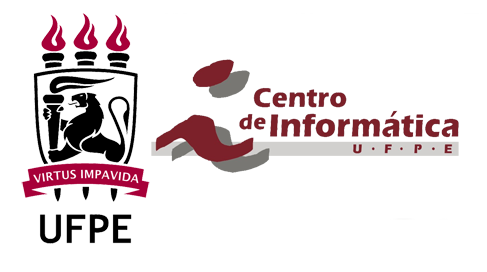 Aula passada...
Métodos Iterativos
Jacobi



Gauss-Seidel
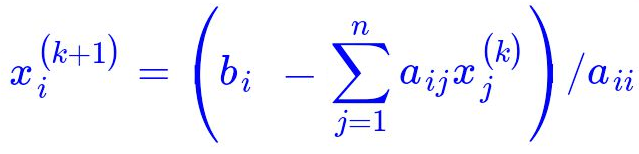 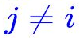 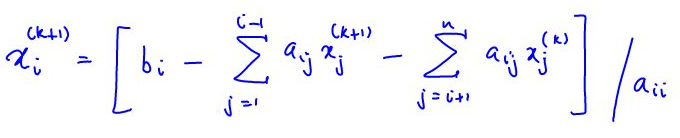 Pergunta...
Como garantir (ou verificar) que as soluções através dos métodos e Jacobi e Gauss-Seidel convergem?
Como verificar se pequenas alterações nos coeficientes levam a variações nos resultados do sistema?
Hoje, vamos estudar:
Convergência de métodos iterativos
Sistemas mal-condicionados
Convergência
Revisão – Normas de Vetores
Revisão – Normas de Vetores
Revisão – Normas de Matrizes
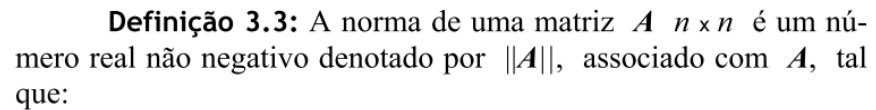 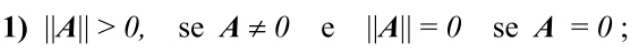 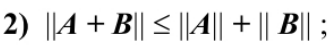 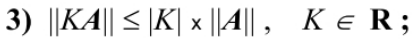 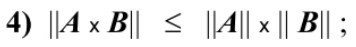 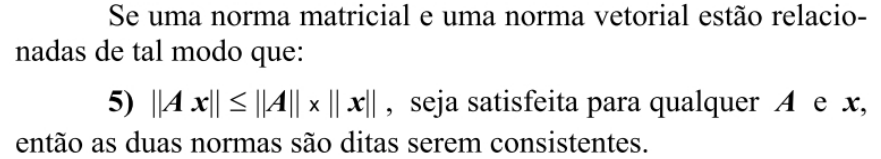 Revisão – Normas de Matrizes
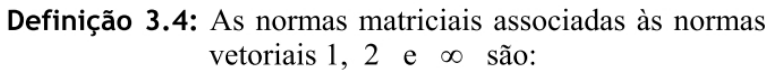 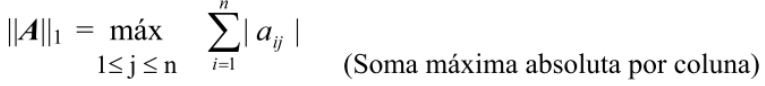 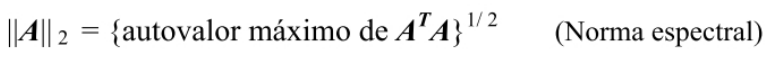 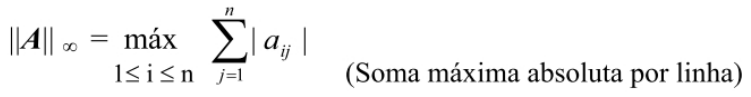 Revisão – Diagonal Estritamente Dominante
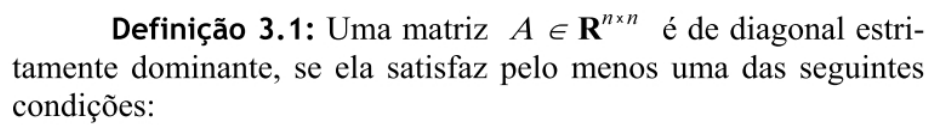 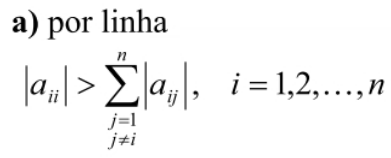 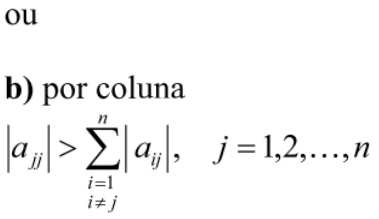 Exemplo
Revisão - Autovalores
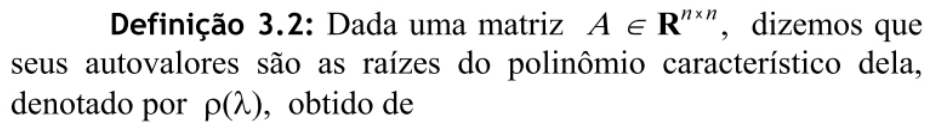 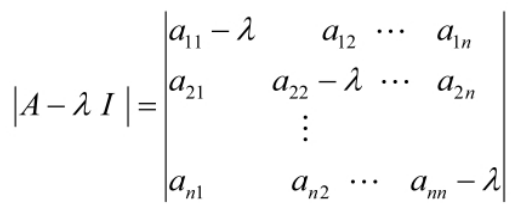 Isto é, det(A – lI)=0
Exemplo
Convergência (voltando...)
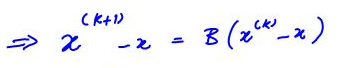 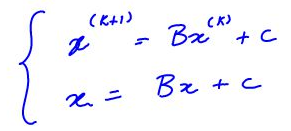 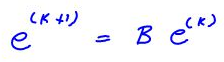 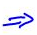 Convergência
Da propriedade 5
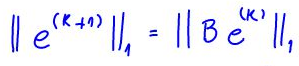 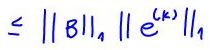 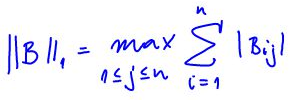 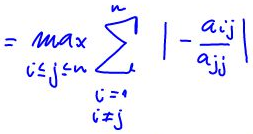 Da aula passada
Se B é de diagonal estritamente dominante, temos:
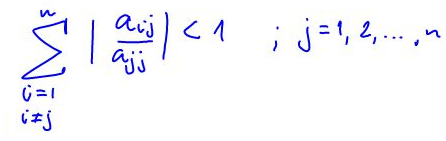 Logo:
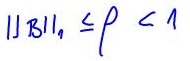 Convergência
Considerando a norma da soma dos vetores:





Recursivamente:
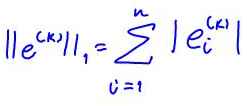 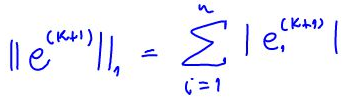 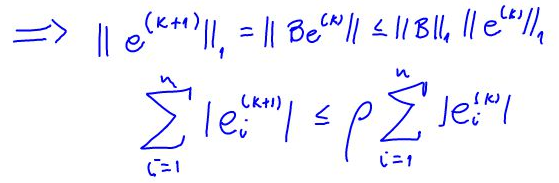 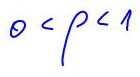 E como:
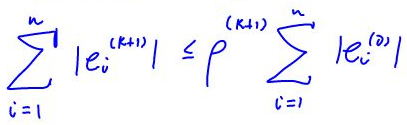 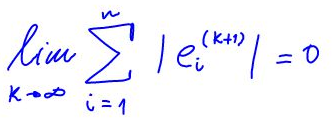 Teorema 3.2
Exemplo
Questão de Prova (2013.1)
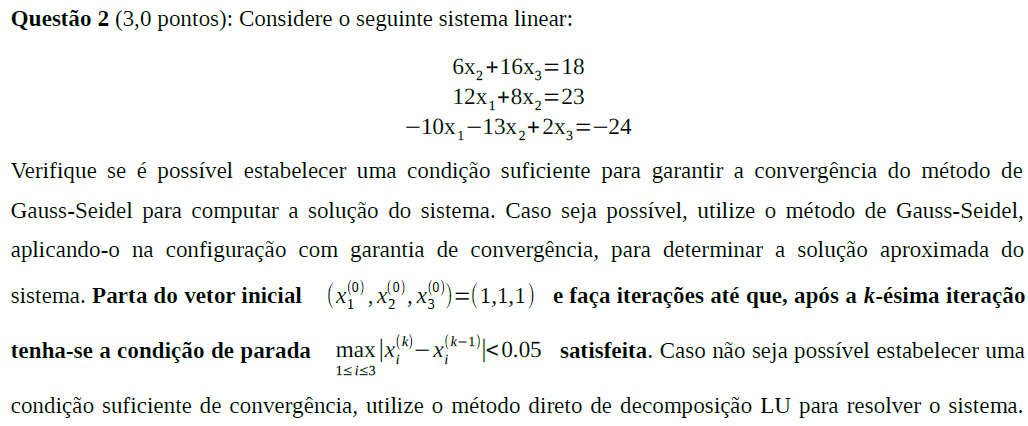 Exemplo (Resposta)
A matriz A é de diagonal estritamente dominante?
Não...
0<6+16 (não é pelo critério das linhas)
0<12+10 (nem pelo das colunas)
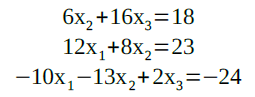 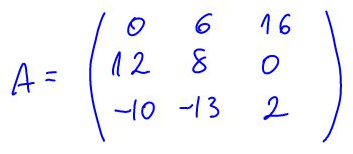 Exemplo (Resposta)
Mas, poderíamos escalonar o sistema para:



Nesse caso, a matriz A é de diagonal estritamente dominante por linha.
Logo, podemos garantir a convergência.
Deixamos o restante da questão como exercício.
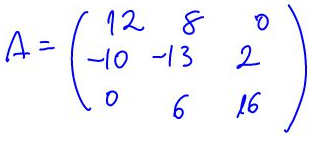 Teorema 3.2
“Devemos salientar que as condições apresentadas no Teorema 3.2 são suficientes e não necessárias. ”
“O que significa dizer que se tais condições não forem satisfeitas, nada se pode afirmar pois uma das seguintes situações pode ocorrer:”
Não converge por nenhum dos métodos (Jacobi / Gauss-Seidel)
Converge por um deles e diverge pelo outro
Converge por ambos os métodos
Teorema 3.3
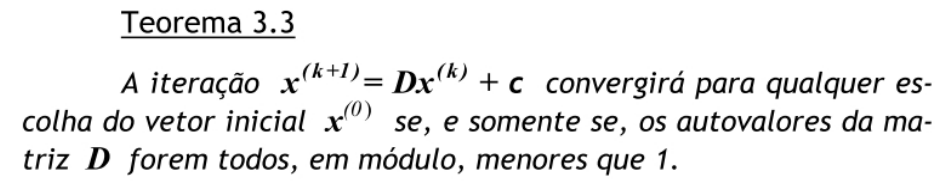 Demonstração em [5]
Sistemas Mal-Condicionados
“Um sistema de equações lineares é dito ser mal- condicionado se sua solução é muito sensível às pequenas mudanças em algum ou alguns coeficientes das equações.”
Exemplo 3.7
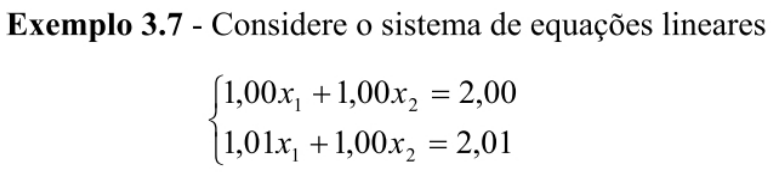 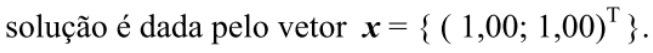 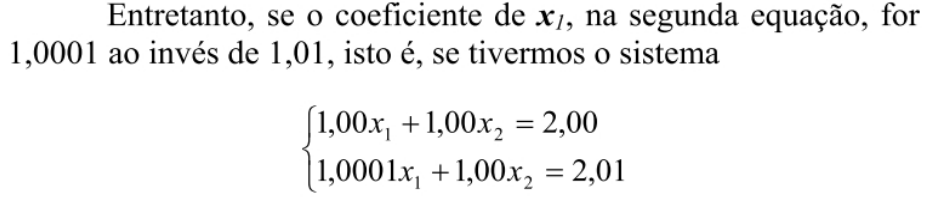 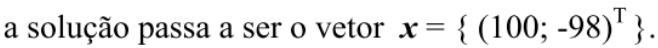 Exemplo 3.7
Esse exemplo mostra a instabilidade do sistema, pois, alterando apenas um de seus coeficientes em 0,099, sua solução foi multiplicada por aproximadamente um fator 100 (em módulo).
Importante notar que, geralmente, os coeficientes das equações não são conhecidos exatamente. Podem ter sido obtidos de arredondamento, experimento, modelagem matemática, etc. Logo, possivelmente imprecisos.
Pergunta
Como reconhecer se um sistema de equações lineares é mal-condicionado?
“A resposta a essa questão é bastante complexa. Um estudo sobre alguns critérios de identificação de mal-condicionamento de sistemas é apresentado em [6]”
Algumas critérios que podem caracterizar o mal-condicionamento:
Número de condição.
Definição 3.5
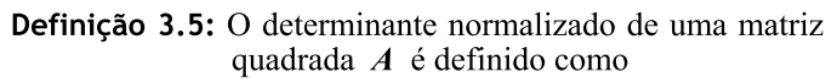 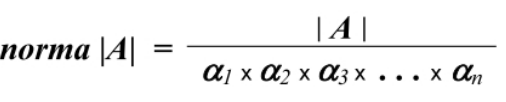 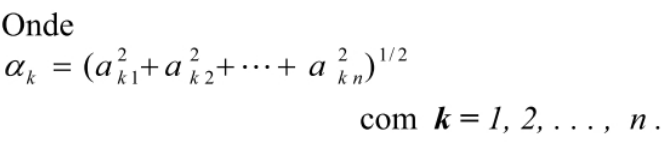 Definição 3.6
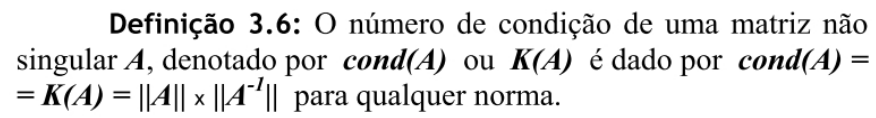 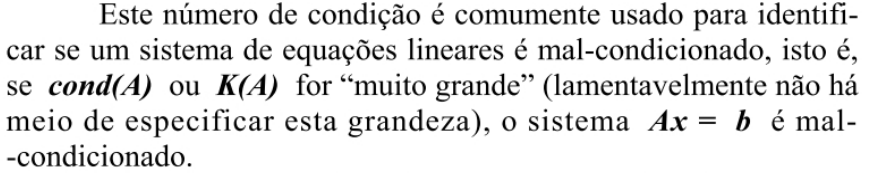 Exemplo 3.9
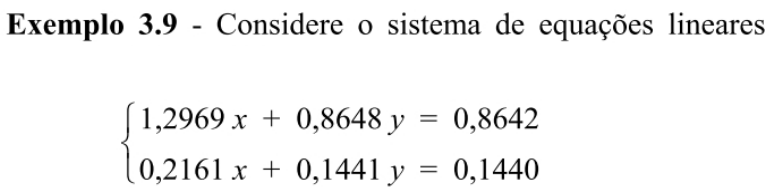 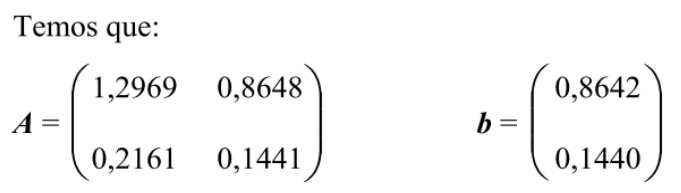 Exemplo 3.9
Exemplo 3.9
Calculando o valor das normas matriciais:
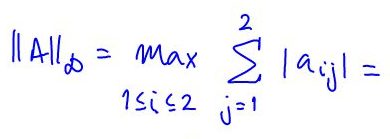 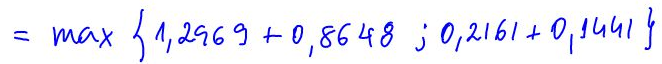 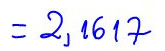 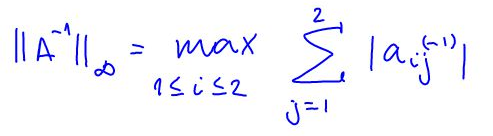 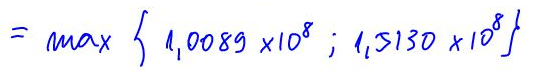 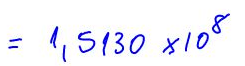 Exempo 3.9
Logo, calculando o valor no número de condição K(A), temos:




Logo, podemos afirmar que o sistema é mal-condicionado.
Notar que utilizamos os valores das normais matriciais associadas à norma vetorial ∞.
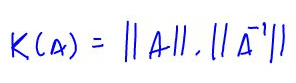 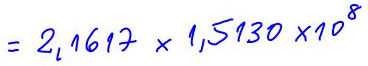 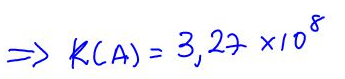 Bibliografia
[1] Silva, Zanoni; Santos, José Dias. Métodos Numéricos, 3ª Edição. Universitária, Recife, 2010.
[2] Notas de aula do prof. Divanilson Campelo 
[3] Ruggiero, Márcia; Lopes, Vera. Cálculo Numérico – Aspectos Teóricos e Computacionais, 2ª Edição. Pearson.  São Paulo, 1996.
[4] Hammerlin G. and Hoffman K. Numerical Mathematics, Stringer-Verlag, New York, 1991.
[5] Albrecht P. Análise Numérica – Um curso Moderno, LTC, Rio de Janiero, 1973.
[6] Santos J.D. Análise de Sistemas de Equações Lineares Mal-condicionados. Dissertação de Mestrado, Departamento de Informática, UFPE, Recife, 1981.
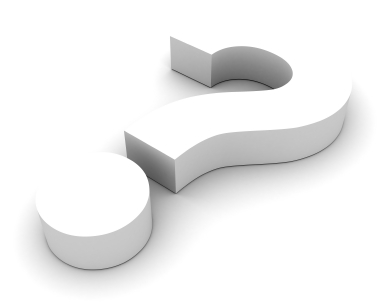